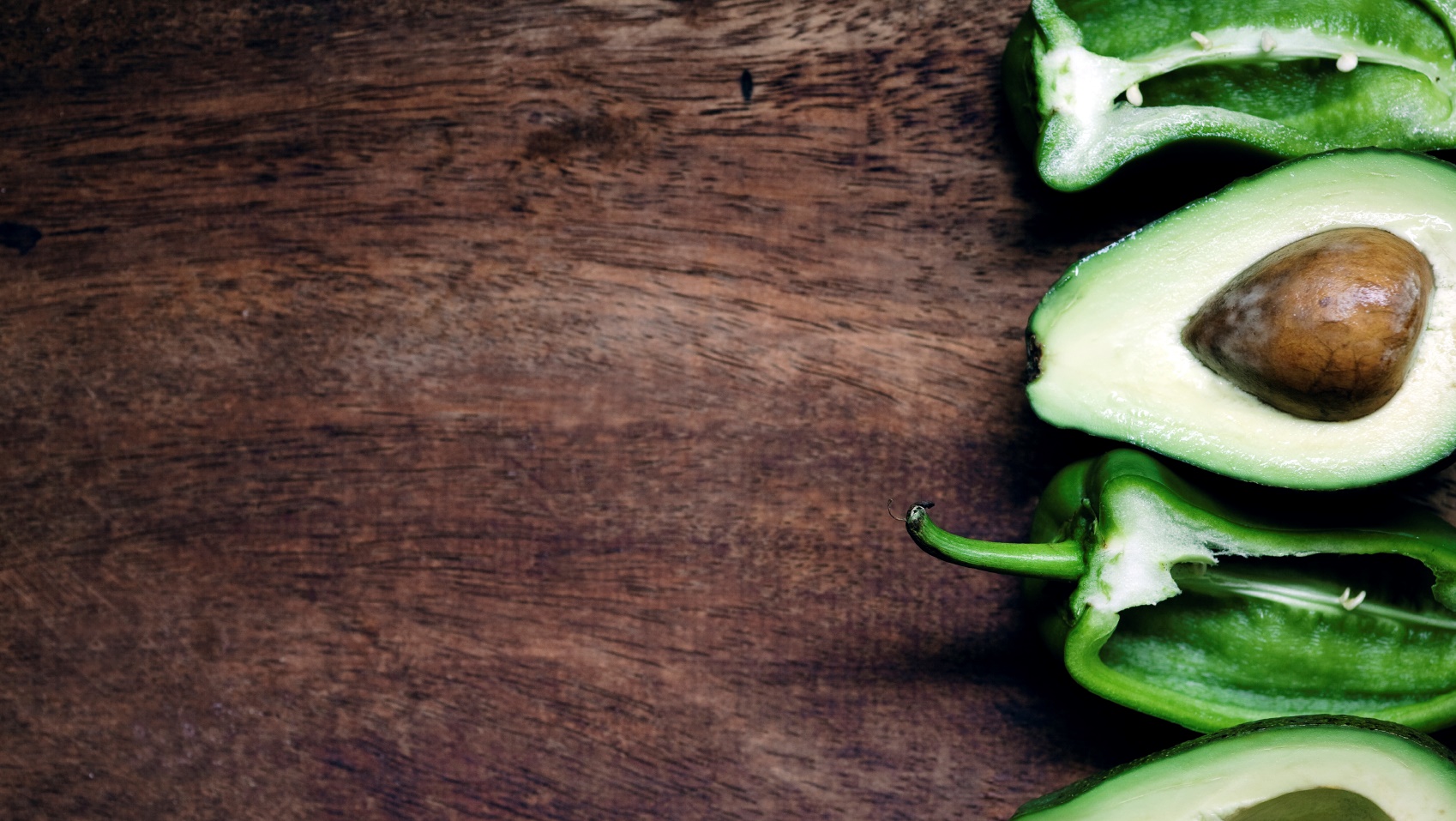 زكاة الفطر
الصف الثاني متوسط
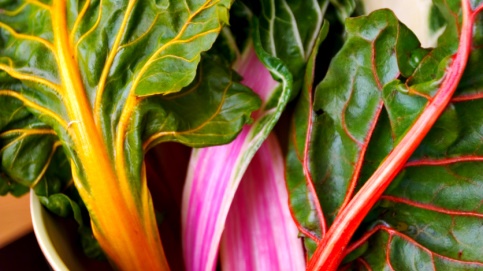 مصادر أسئلة الدرس
ماهو مقدارها المطلوب؟
ما المقصود بزكاة الفطر؟
ومتى فرضت ؟
حللي النص الشرعي حسب المطلوب
2
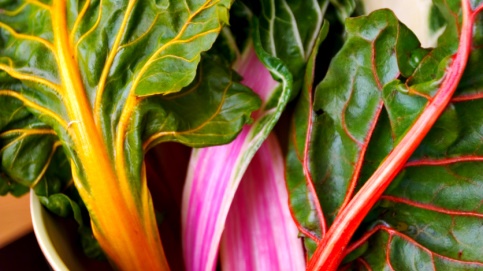 مصادر أسئلة الدرس
لمن تعطى ذكاة الفطر؟
ماهو الوقت المشروع لإخراجها؟
حددي أصناف الطعام المشروعة في زكاة الفطر؟
3
حللي النص حسب المعطيات
الحكمة من مشروعيتها؟
حكم
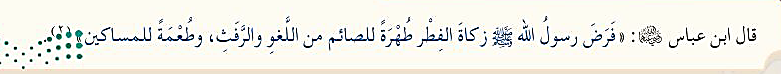 1- ماحكم زكاة الفطر؟
2-ماالحكمة من مشروعيتها؟
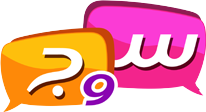 حللي النص حسب المعطيات
الأصناف التي تخرج منها
مقدارها
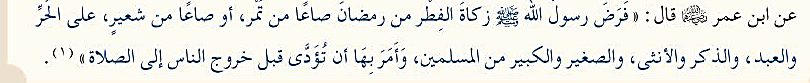 حكم
وقتها المستحب
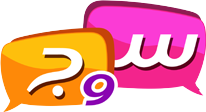 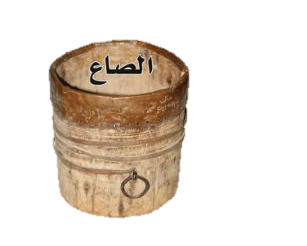 1- ماحكم زكاة الفطر؟
2-ماو قت إخراجها وماهو المستحب في ذلك؟
3- ماهو المقدار الواجب في إخراجها؟
4-ماهي الأصناف التي تخرج منها؟
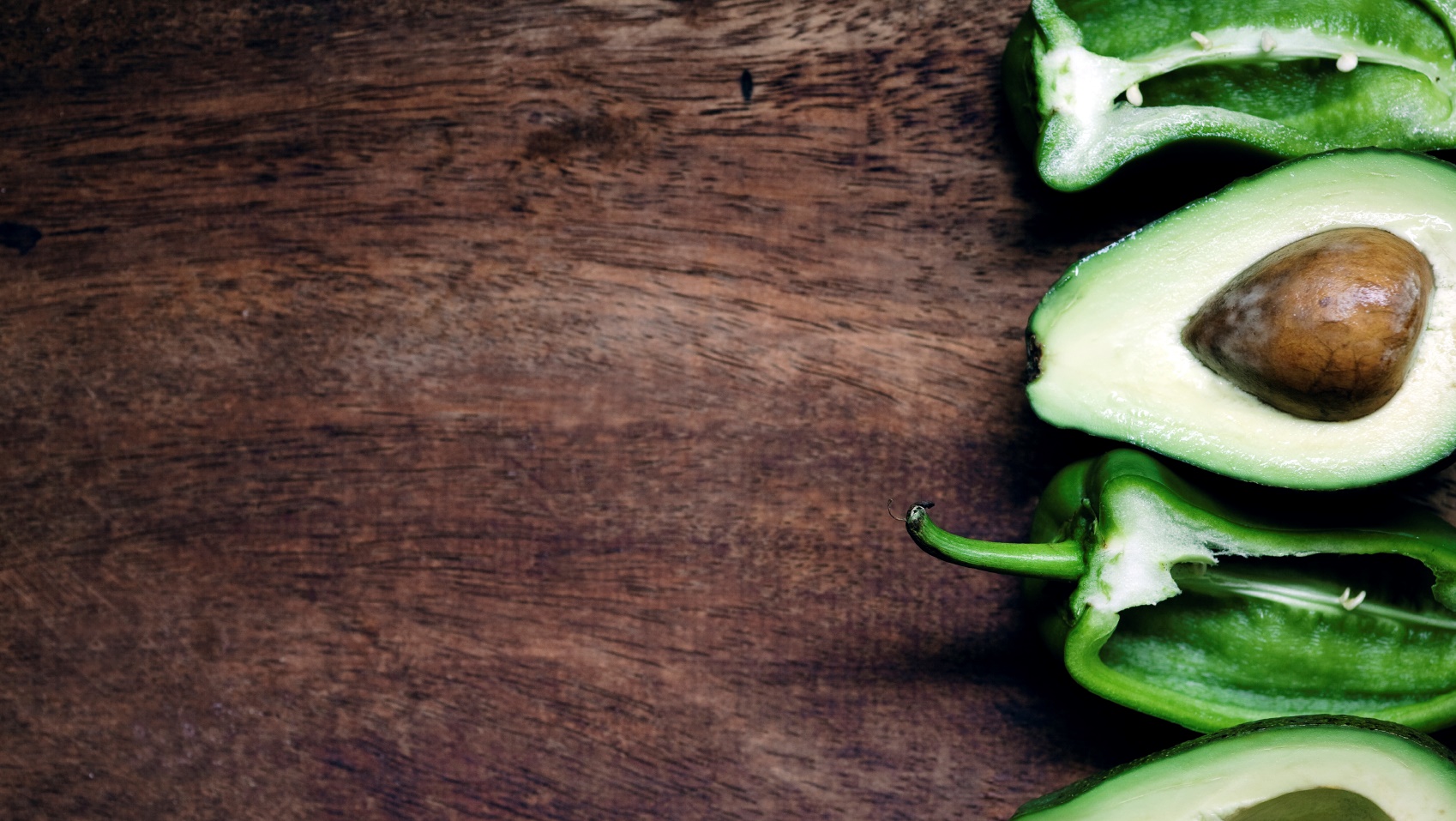 وفقكن الله
someone@example.com